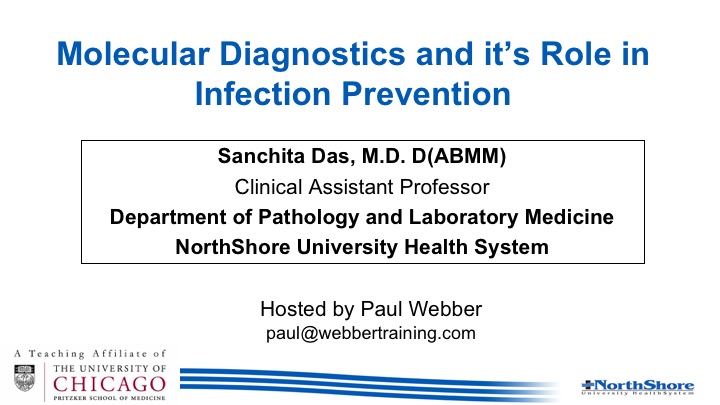 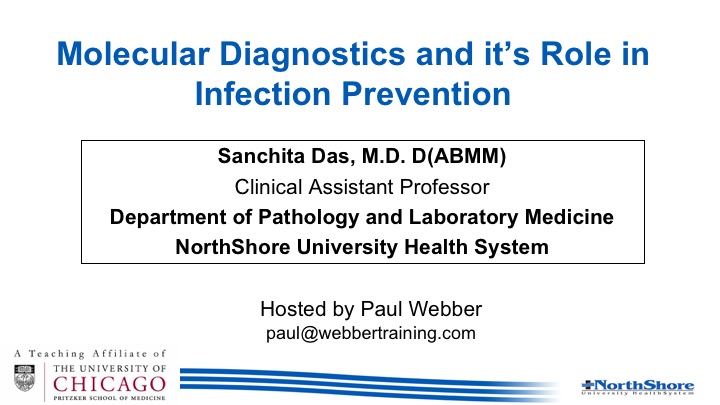 www.webbertraining.com
September 6, 2018
[Speaker Notes: Stop]
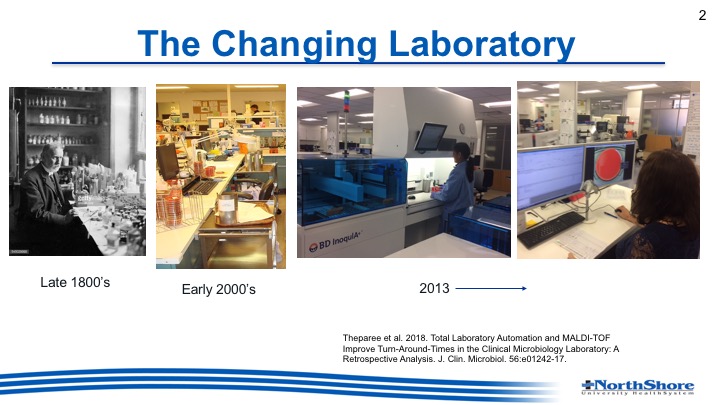 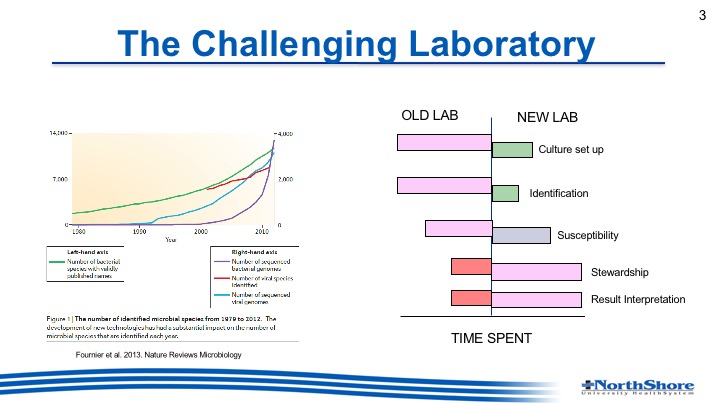 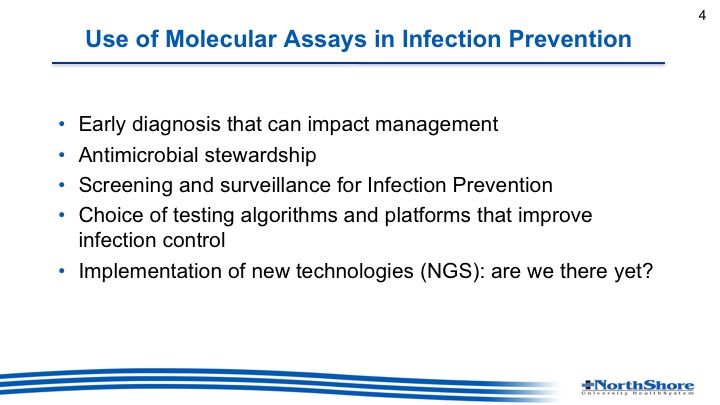 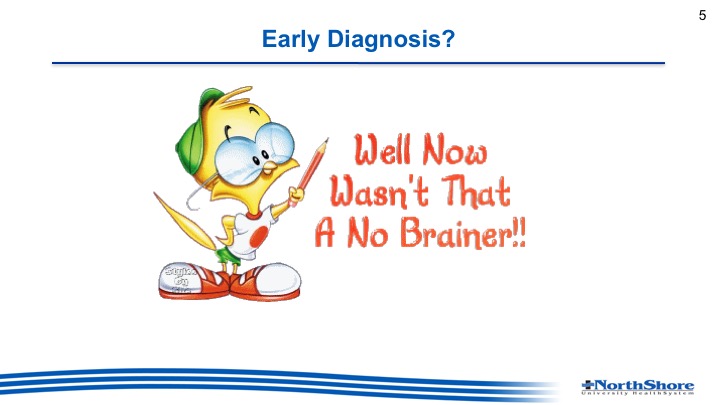 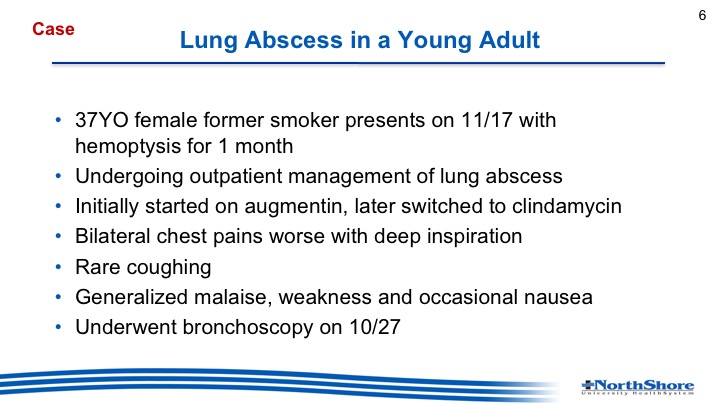 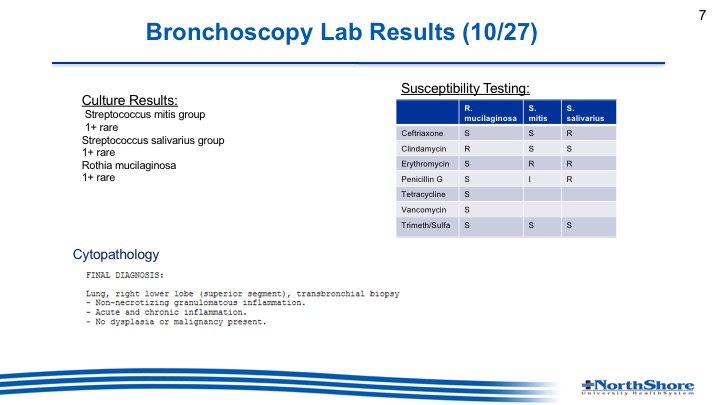 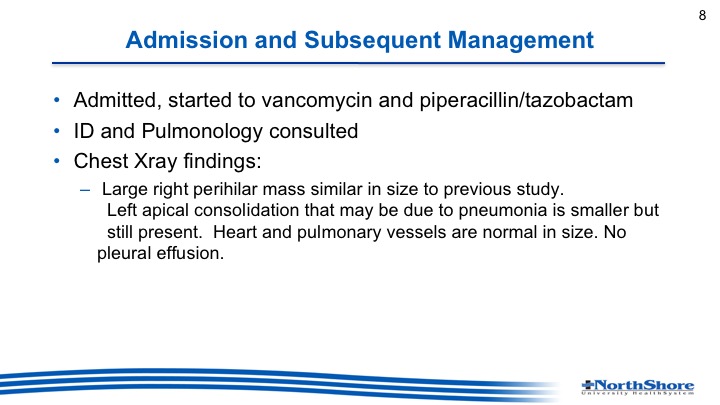 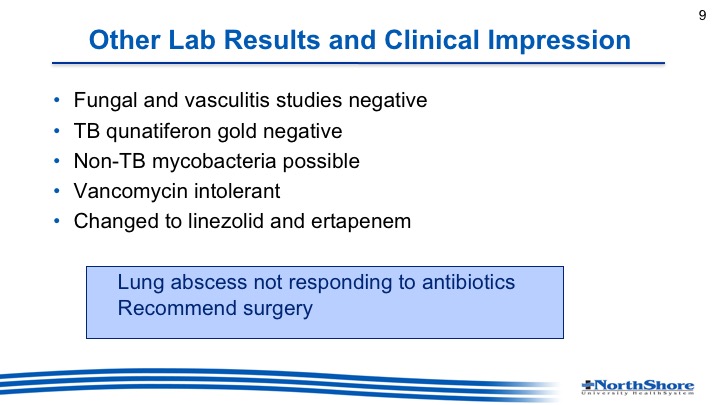 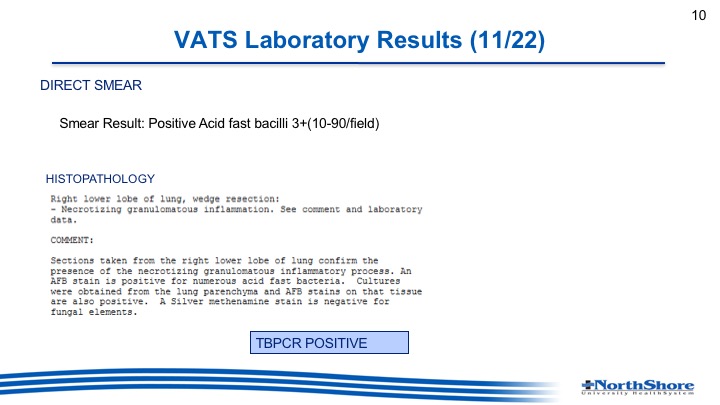 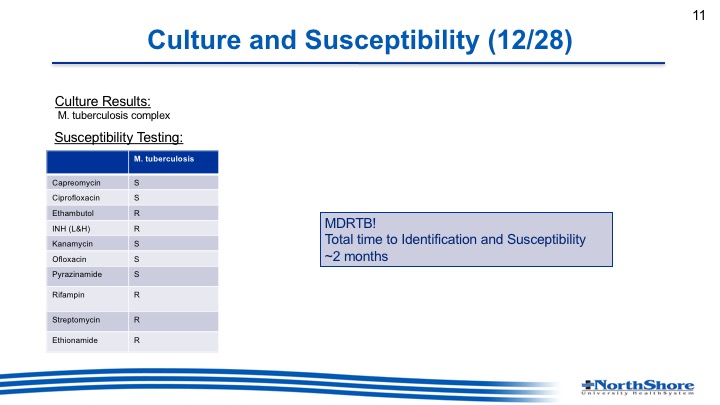 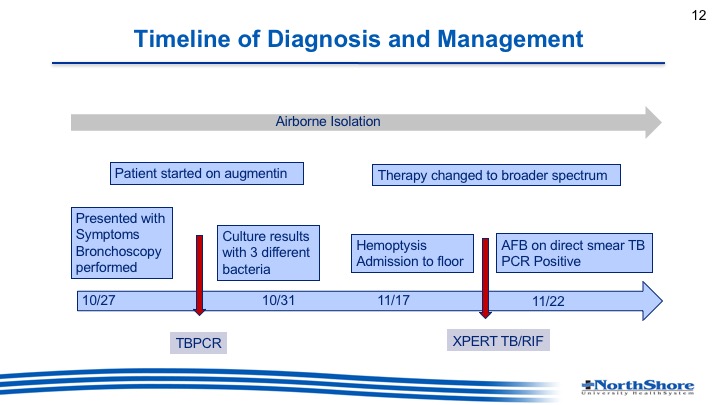 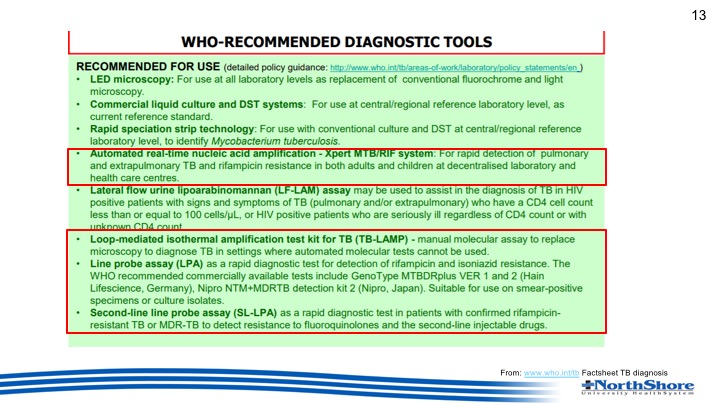 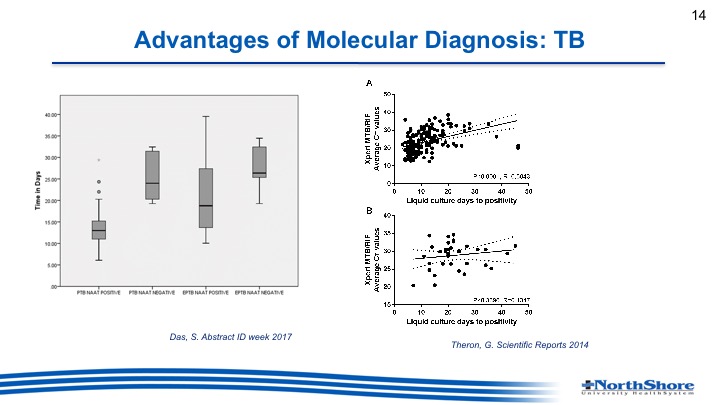 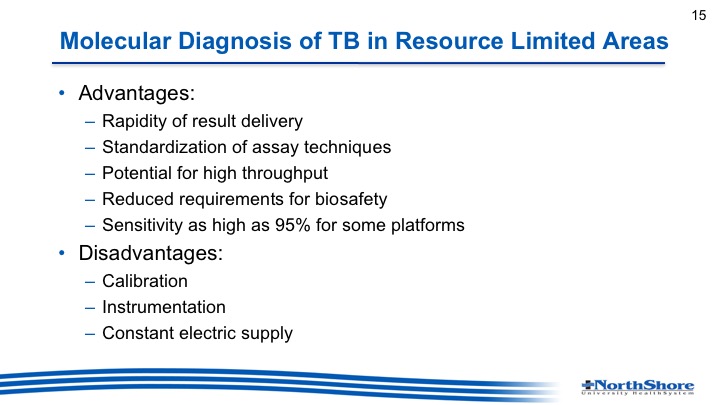 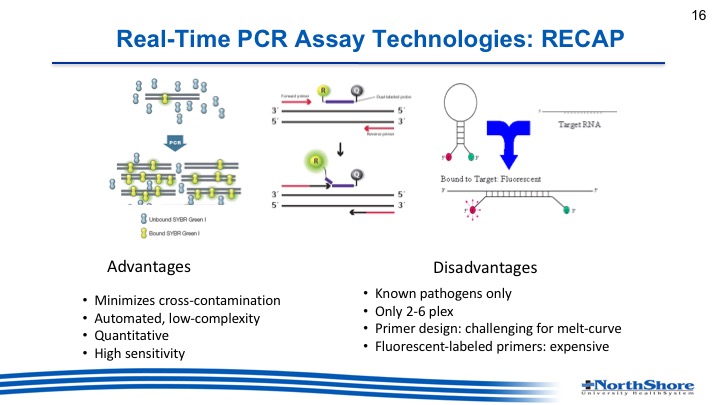 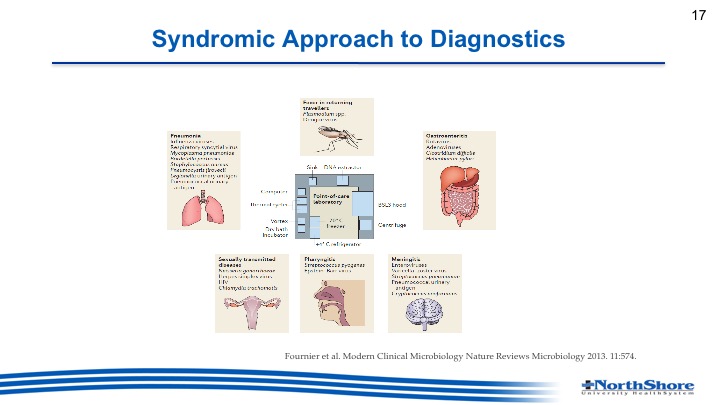 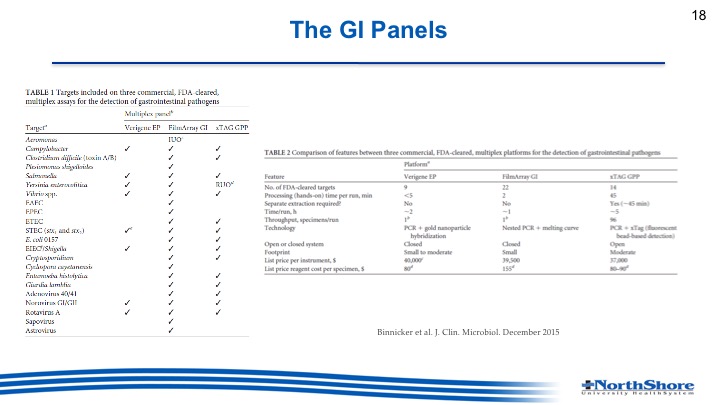 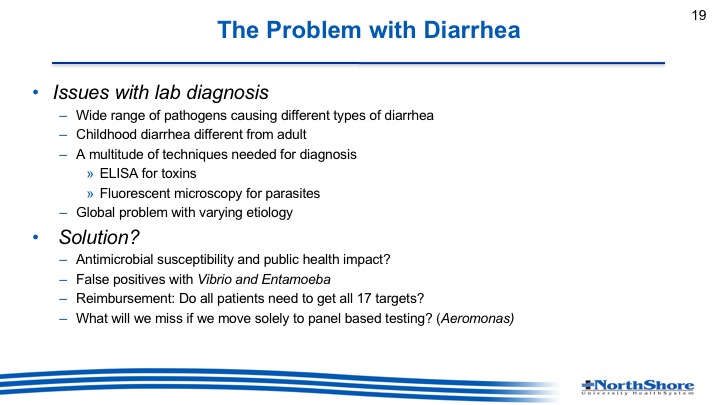 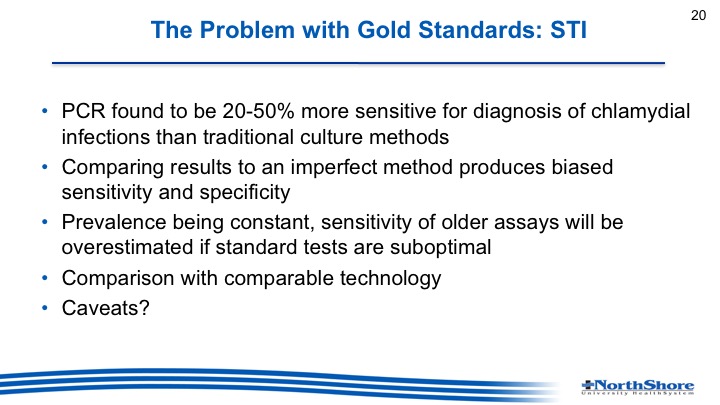 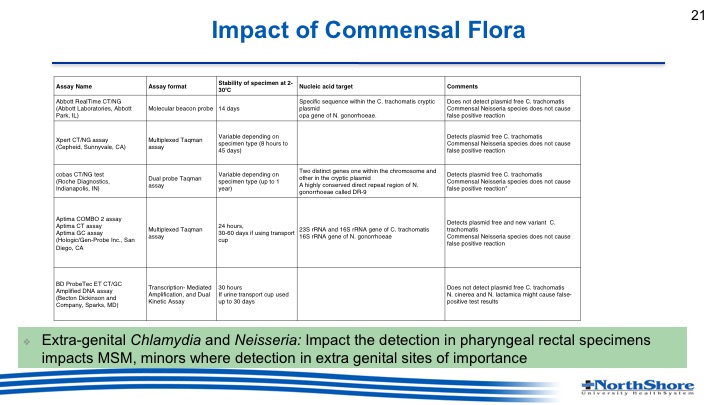 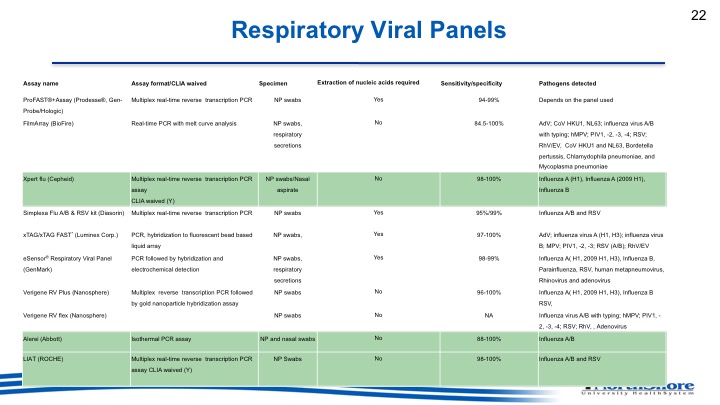 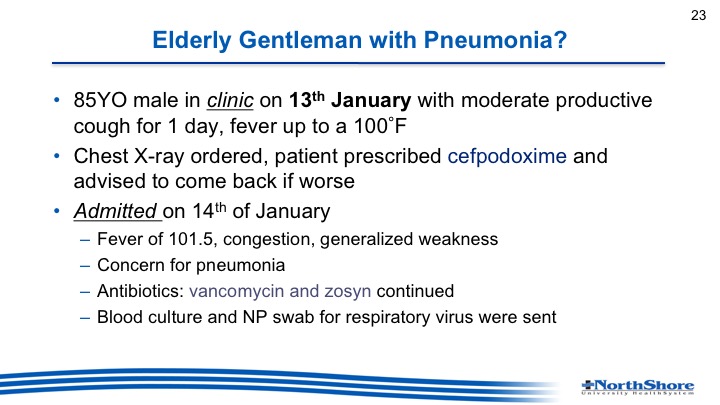 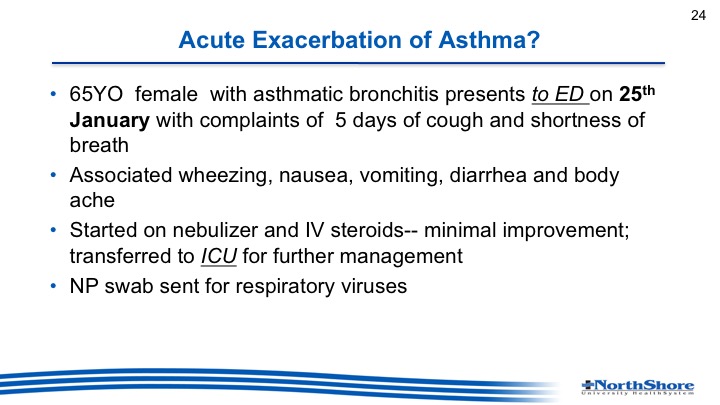 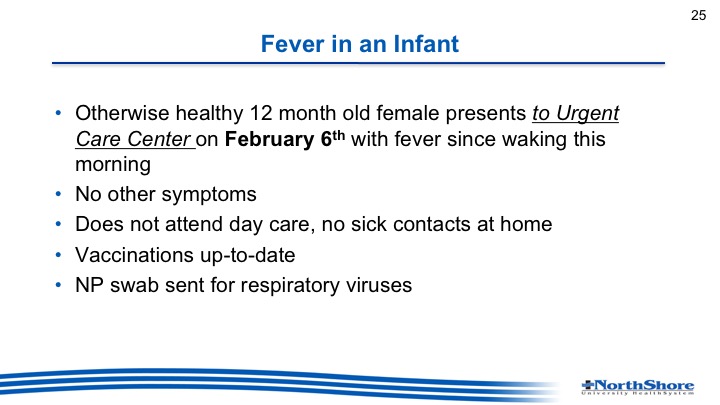 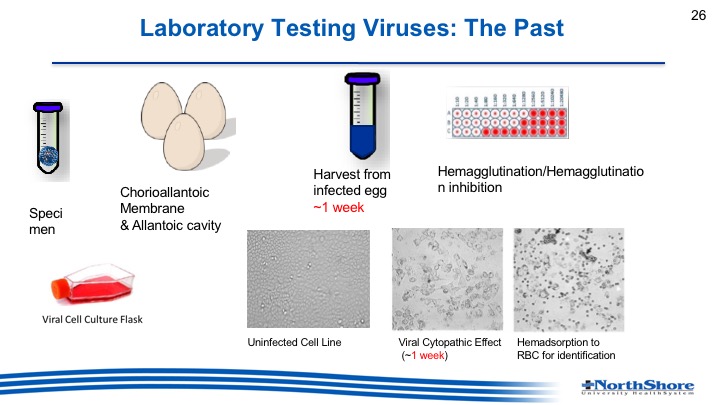 [Speaker Notes: This is what Dr. Thomson talked about in 1991.  We did it for 15 years, but it has all been replaced.  That’s the cost of progress.]
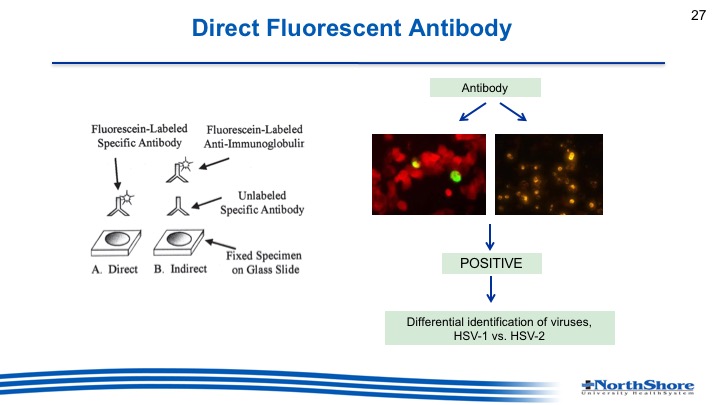 [Speaker Notes: Add HSV and VZV]
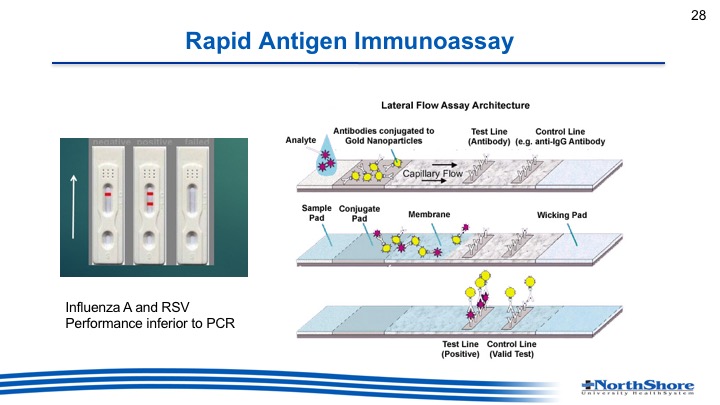 [Speaker Notes: Influenza and RSV—now replaced with superior performance of PCR]
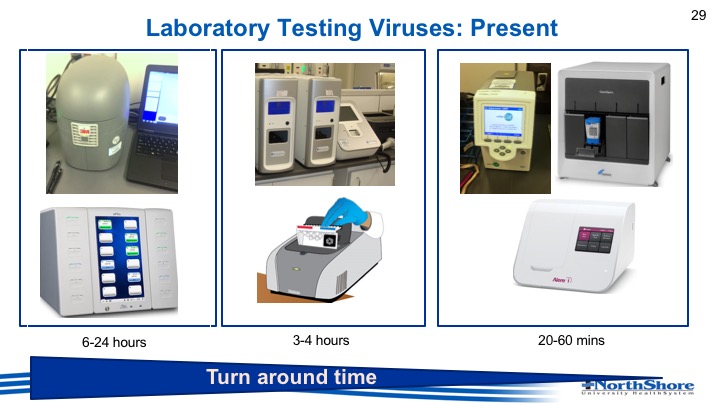 [Speaker Notes: Turnaround time]
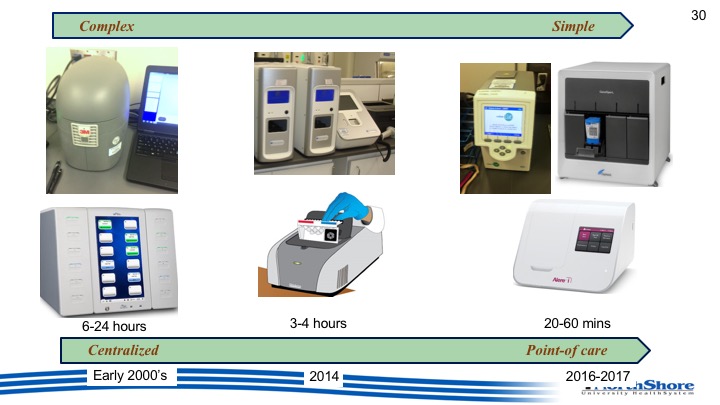 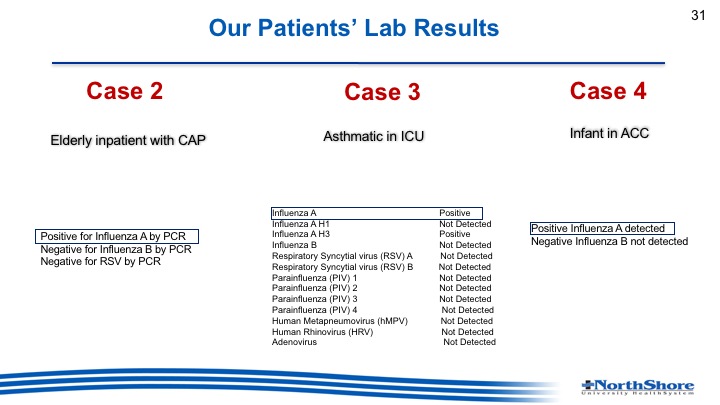 [Speaker Notes: reasonable tat and $$]
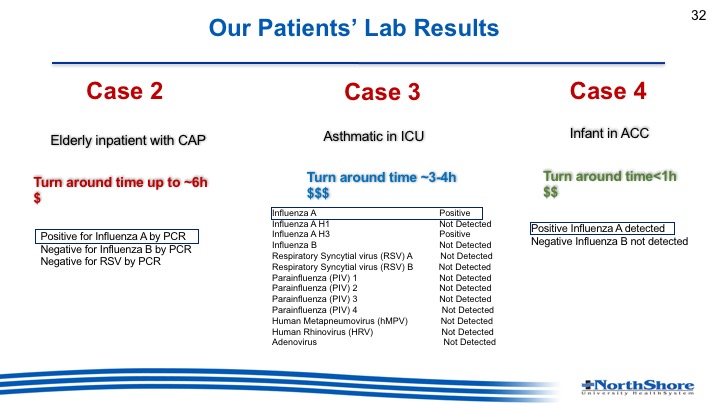 [Speaker Notes: reasonable tat and $$]
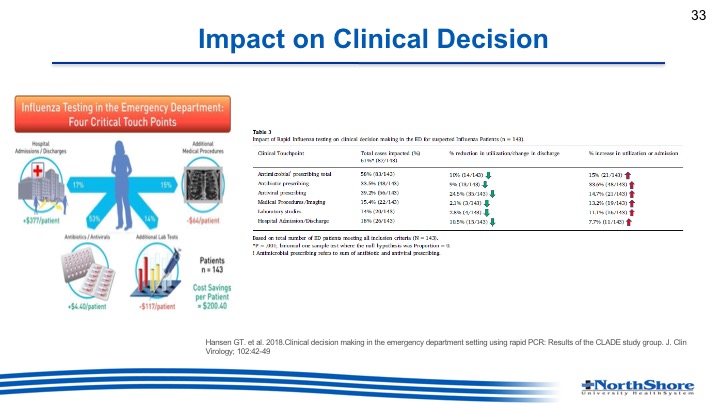 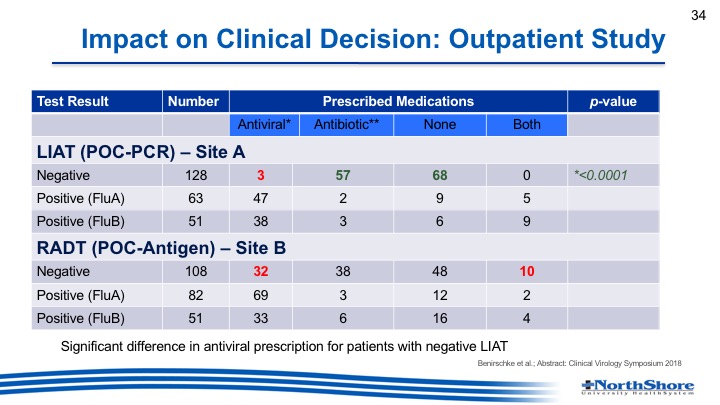 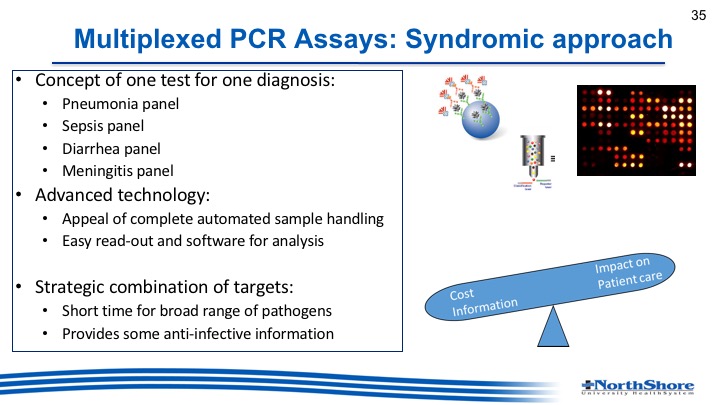 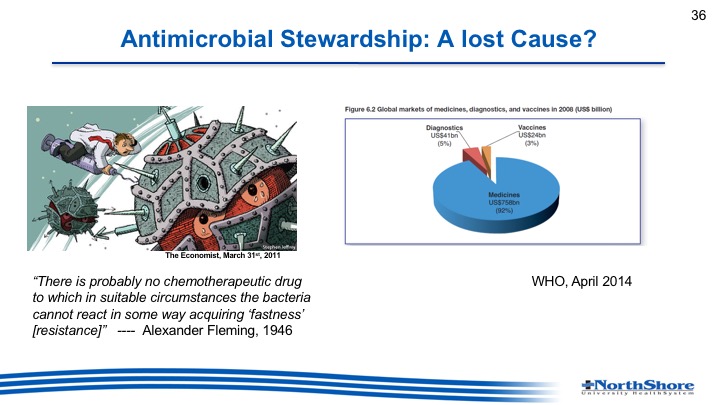 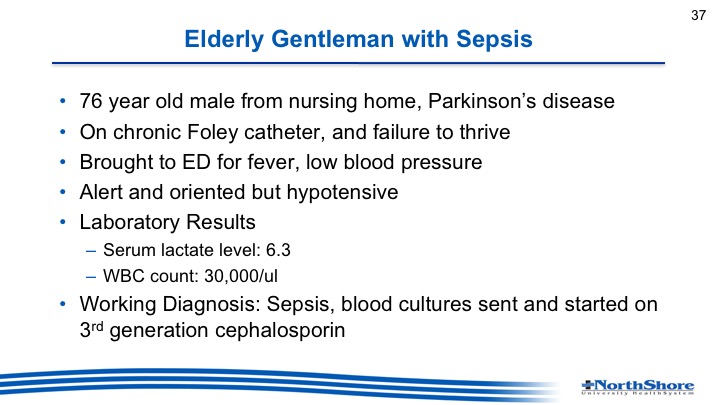 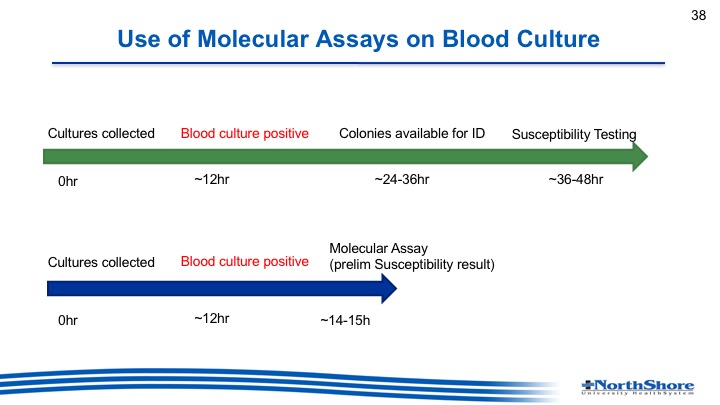 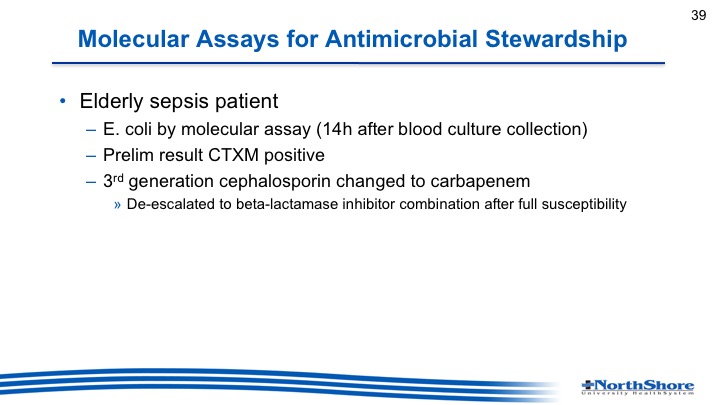 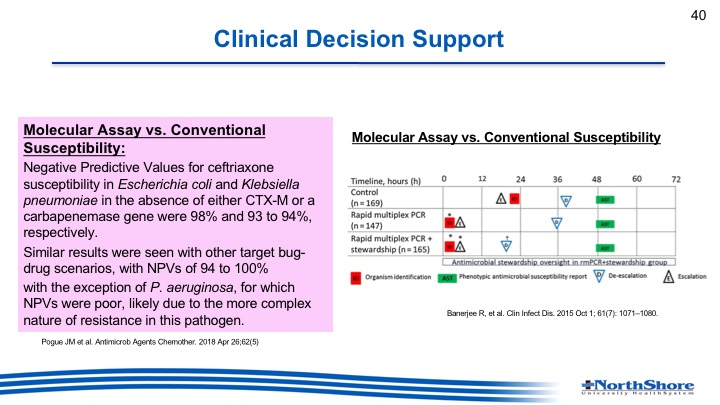 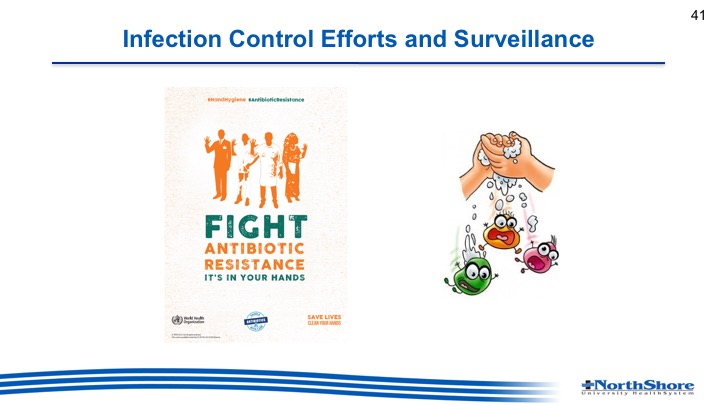 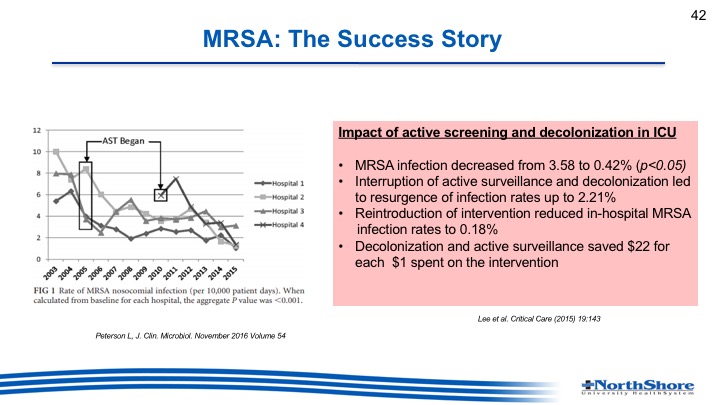 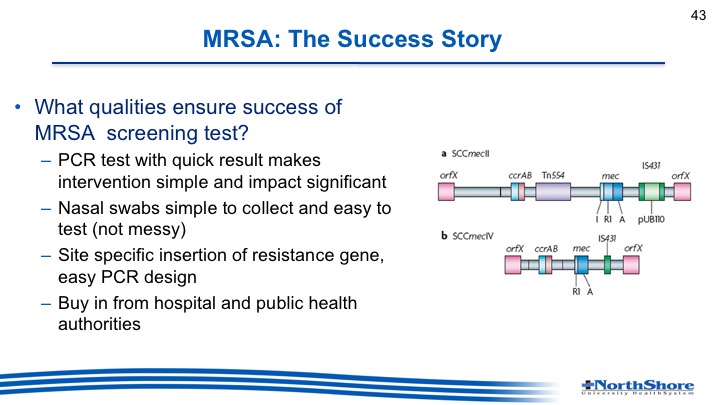 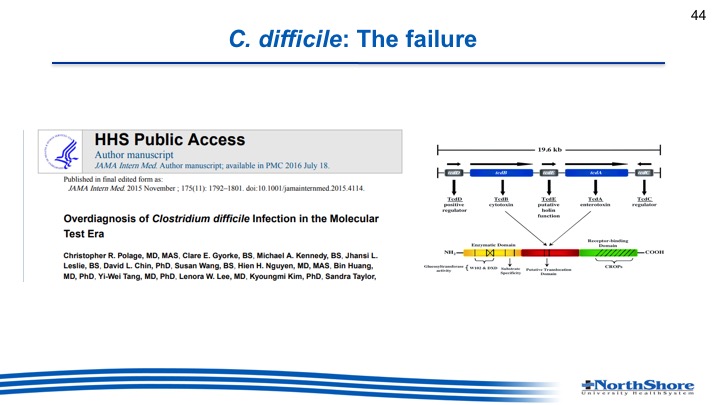 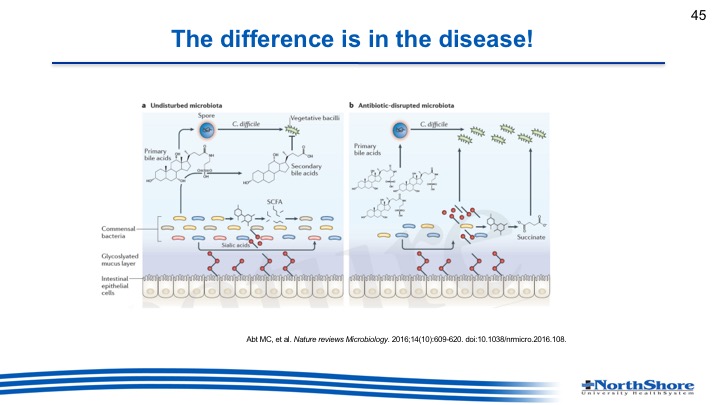 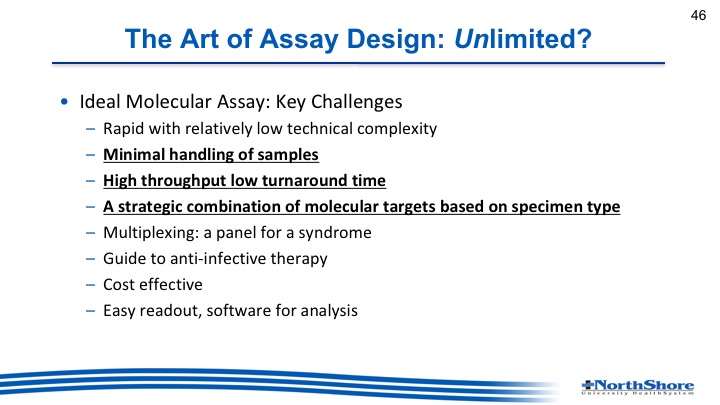 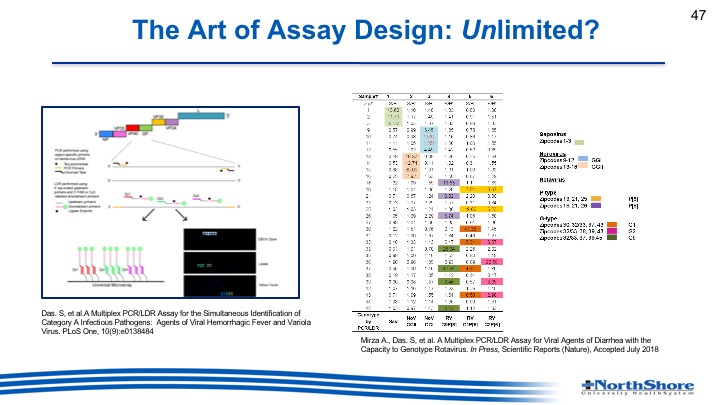 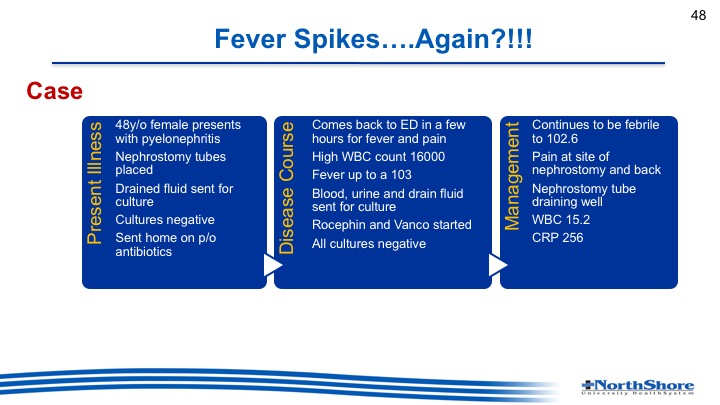 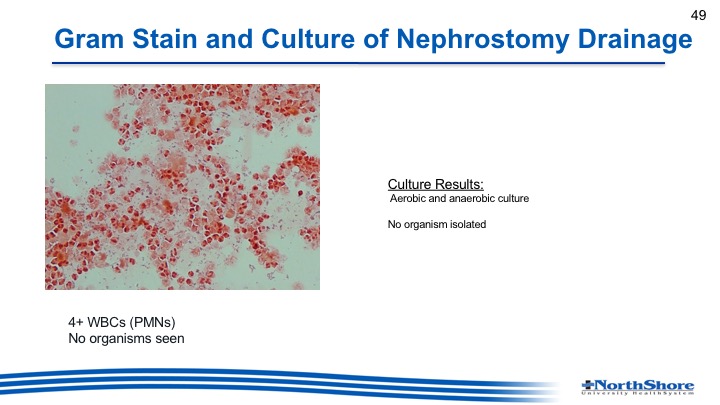 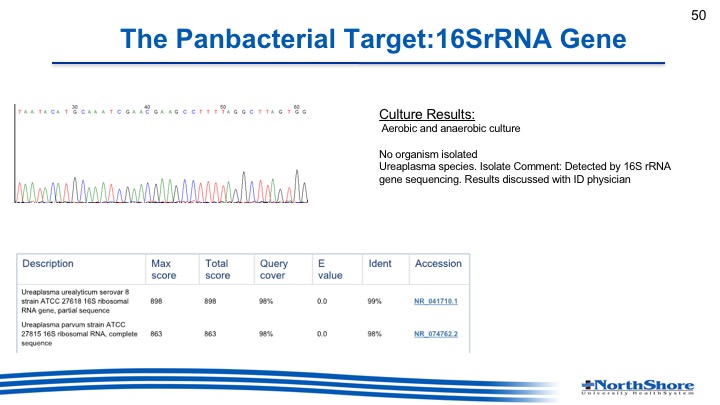 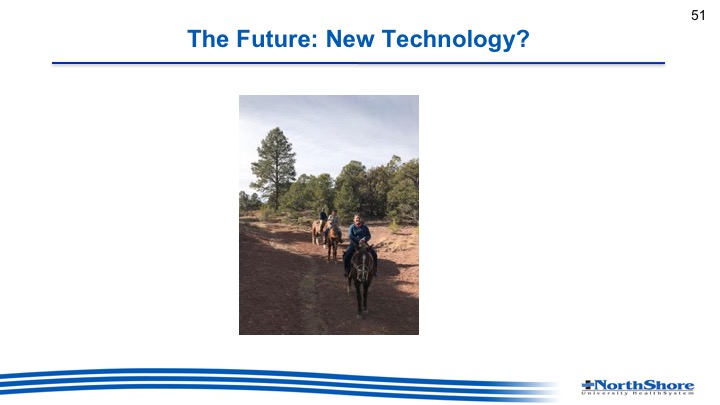 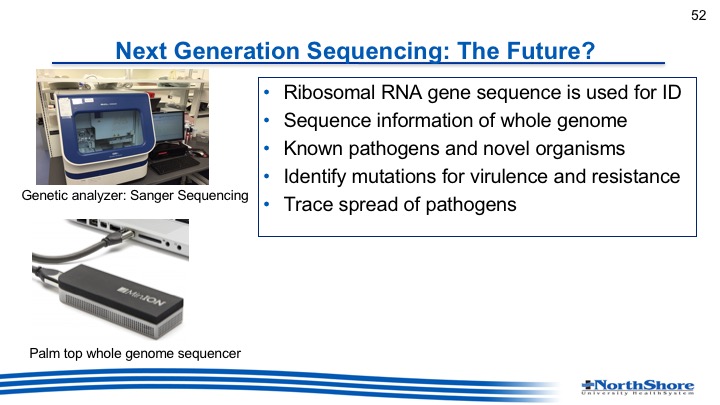 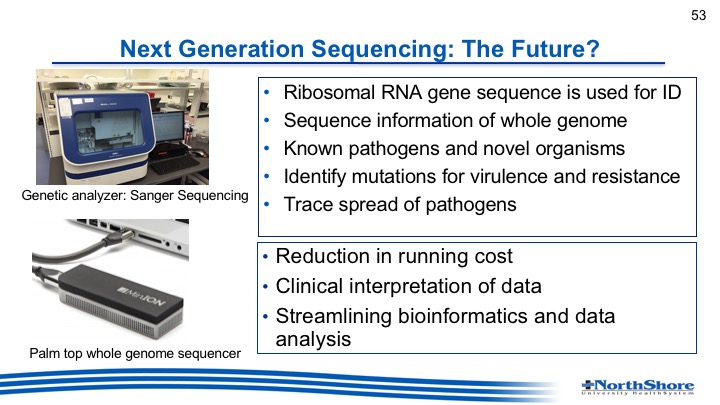 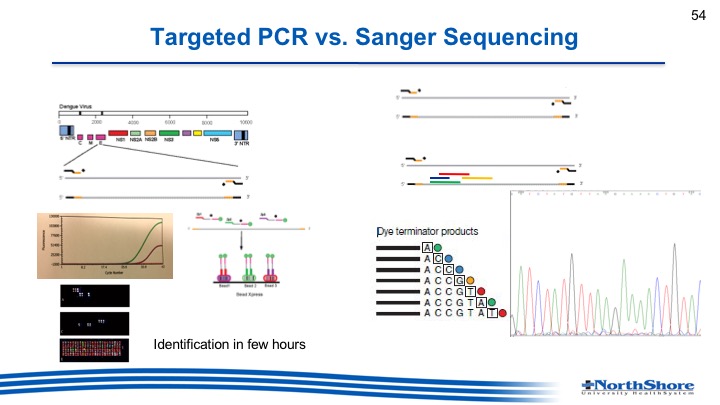 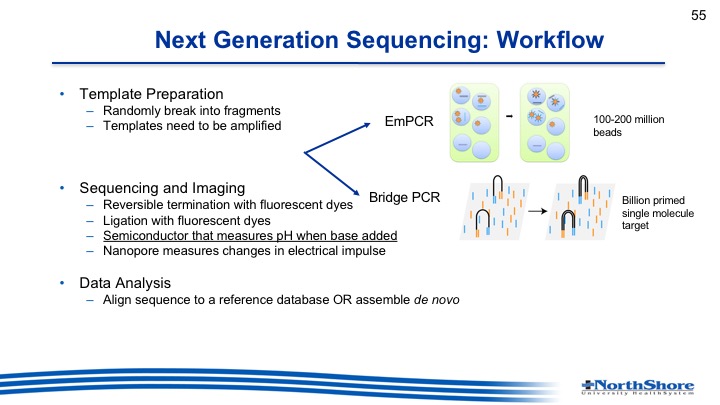 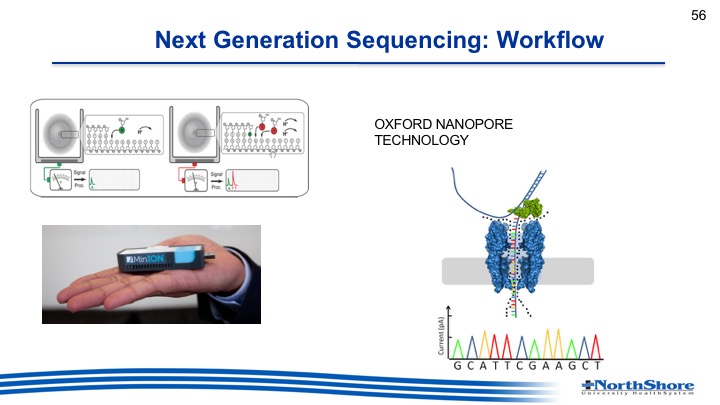 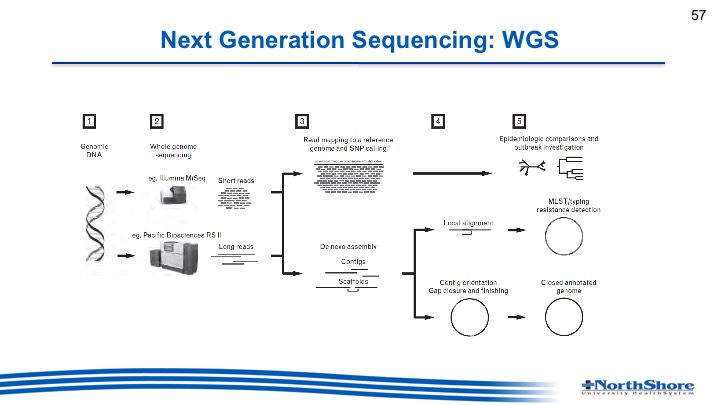 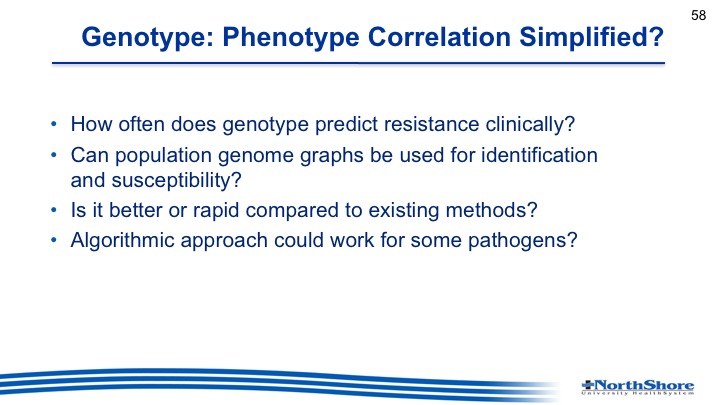 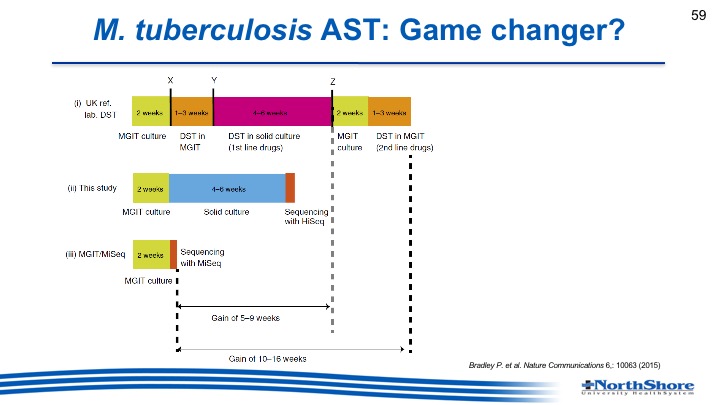 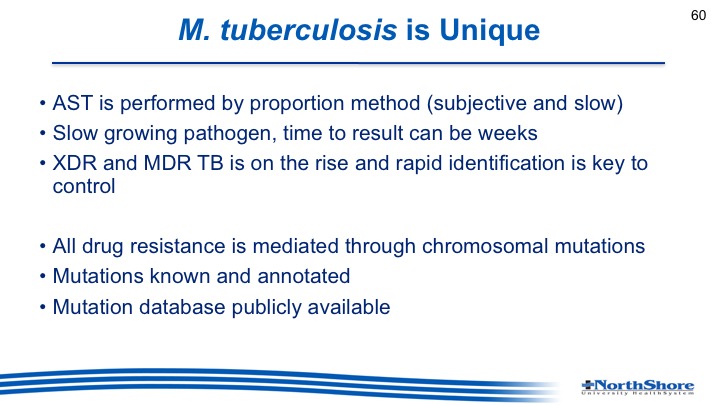 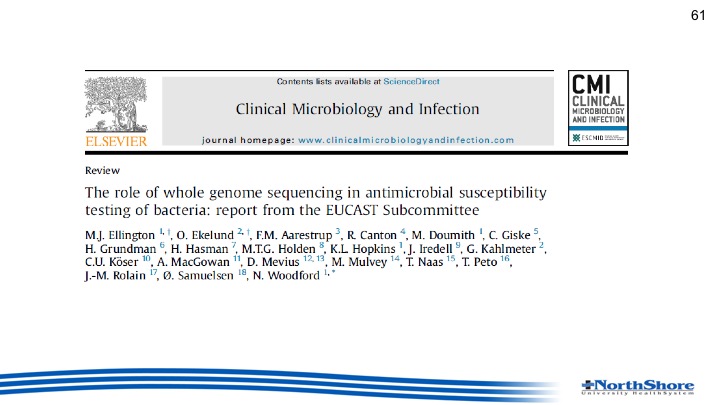 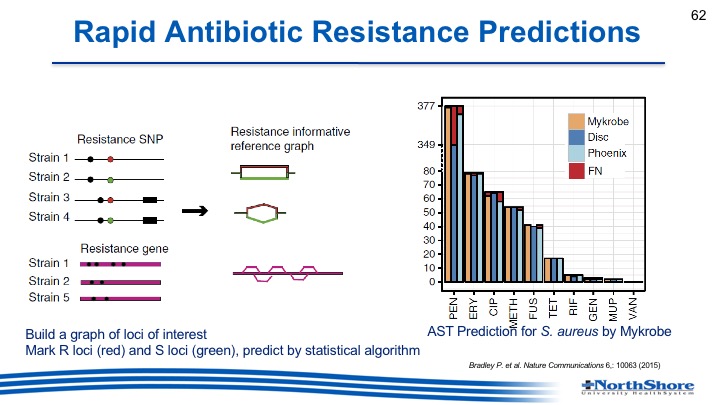 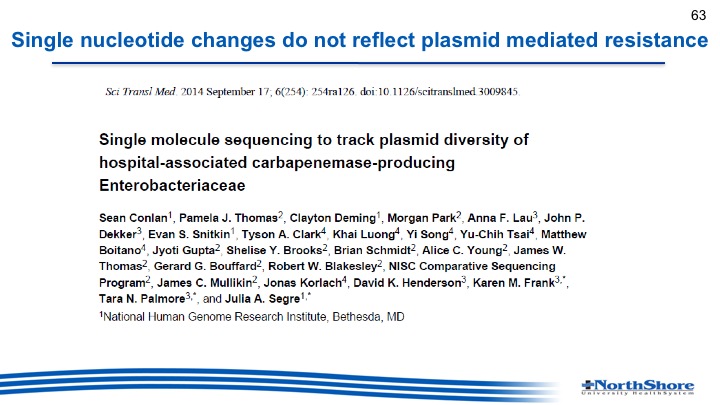 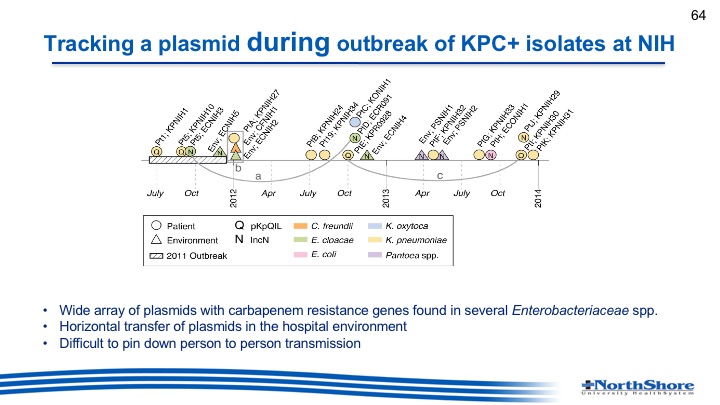 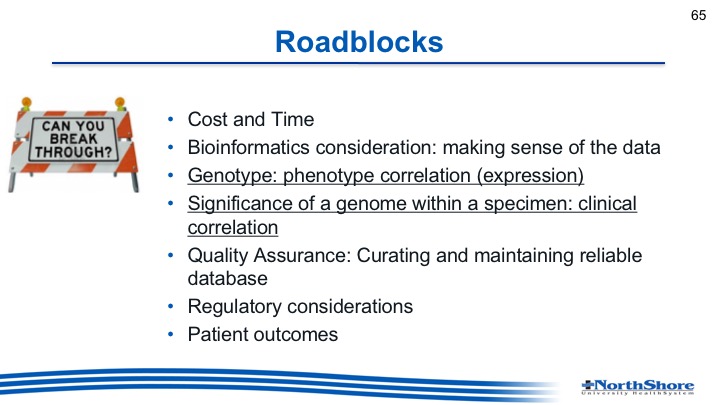 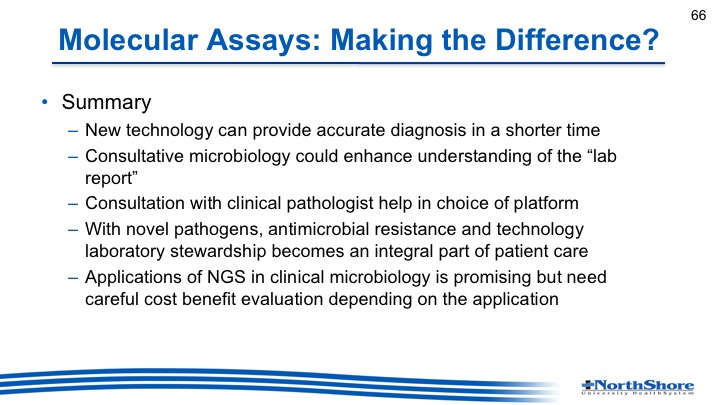 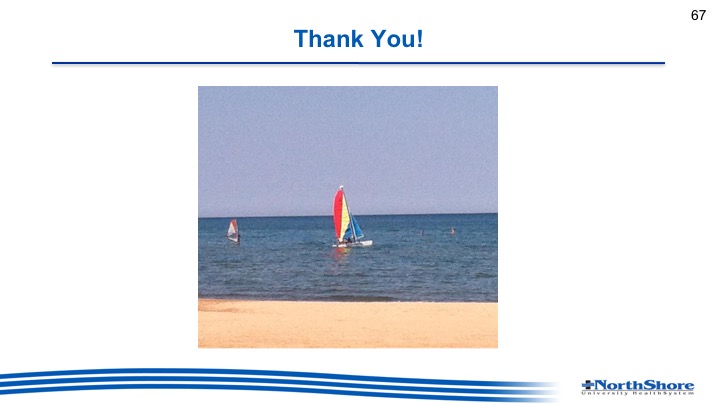 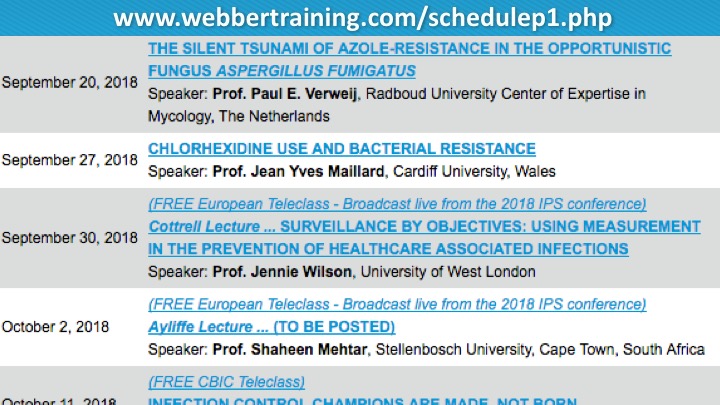 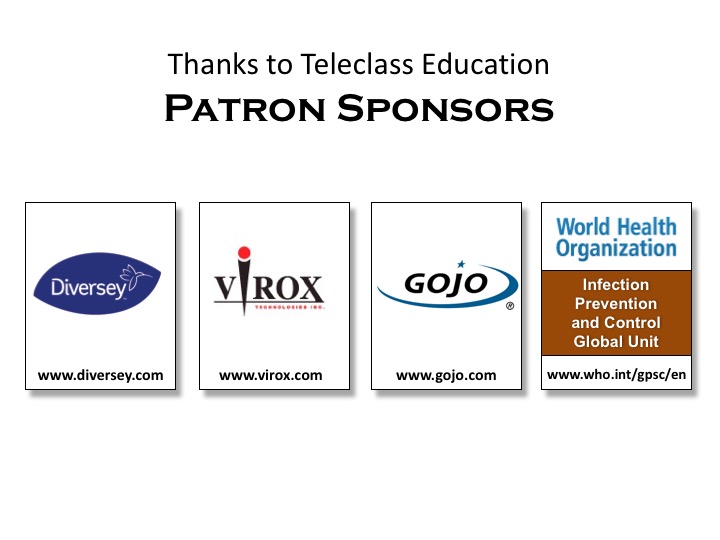